Hindu Deities
Some common misconceptions people have about Hinduism is that Hindus worship idols. This is understandable because the majority of the world is Islam and Christianity and these two religions forbid idolatry. However, in Hinduism, worshiping an idol is thought off as direct worship to the gods instead of a representation of the gods. That holds a big difference in our culture and is why it is a misconception. 
						-Skyline Student
Hindus worship a variety of deities, gods and goddesses who are concrete forms of Brahman.
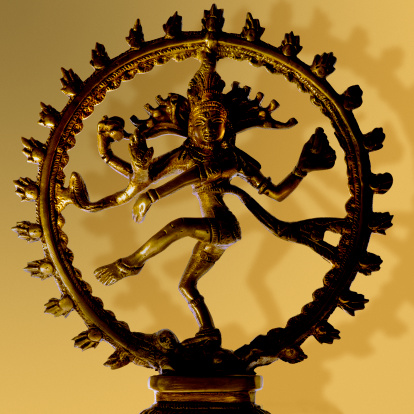 The three key Hindu deities are:
Brahma, the Creator
Vishnu, the Preserver
Shiva, the Destroyer
Shiva
[Speaker Notes: http://college.holycross.edu/projects/himalayan_cultures/2006_plans/esnyder/h_practice_lesson_one.html]
Brahma:

The creator of the universe
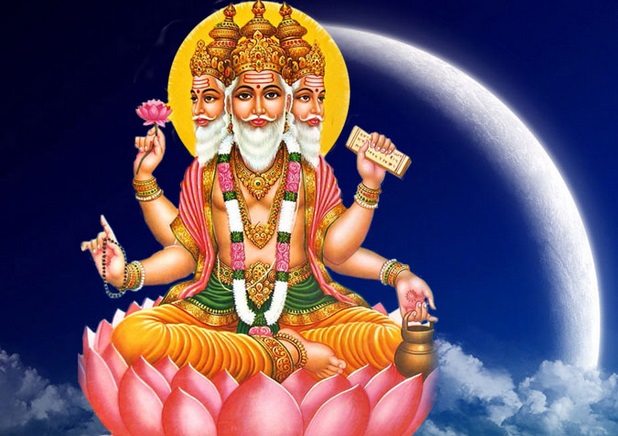 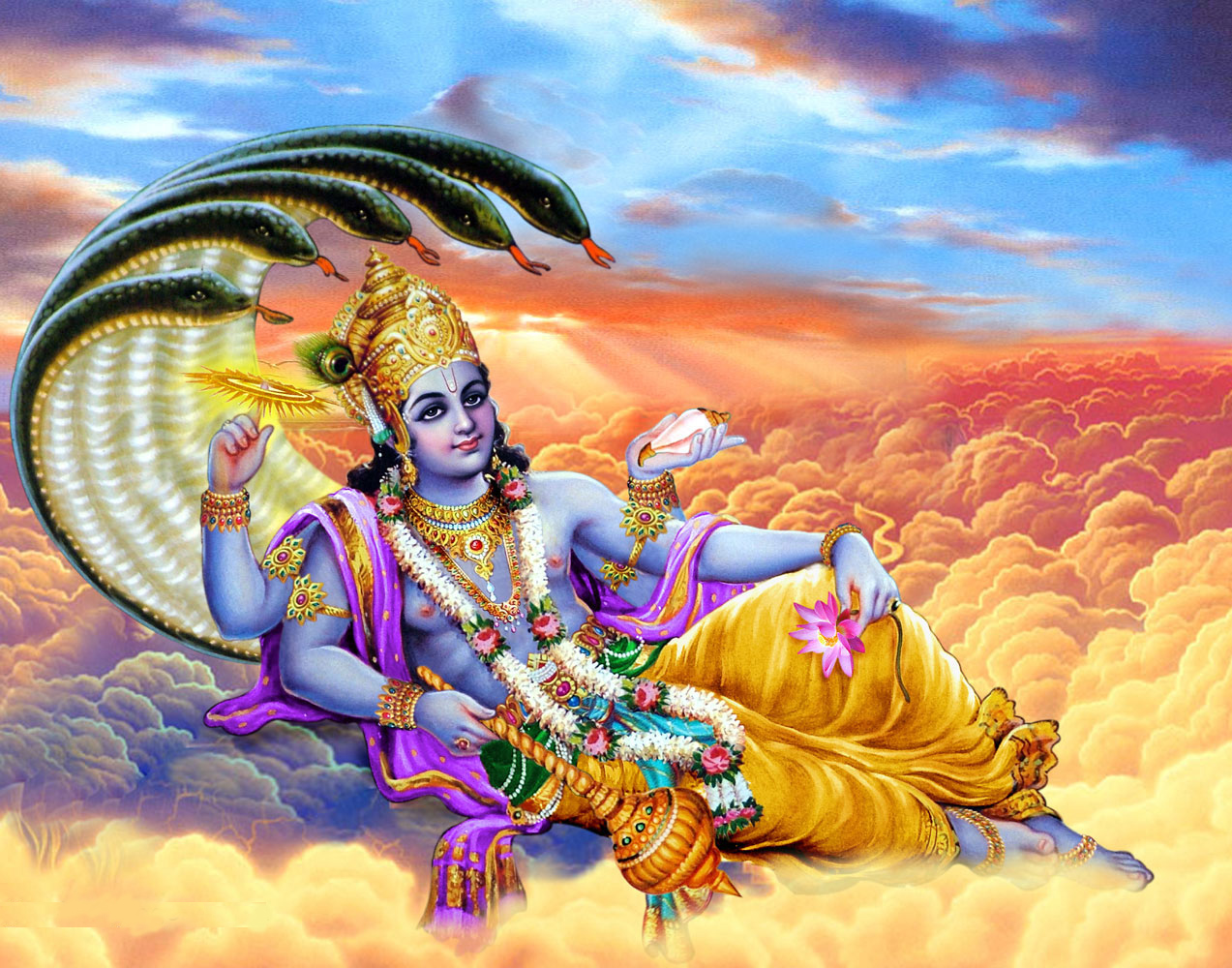 Vishnu

The Preserver of the Universe
Avatars
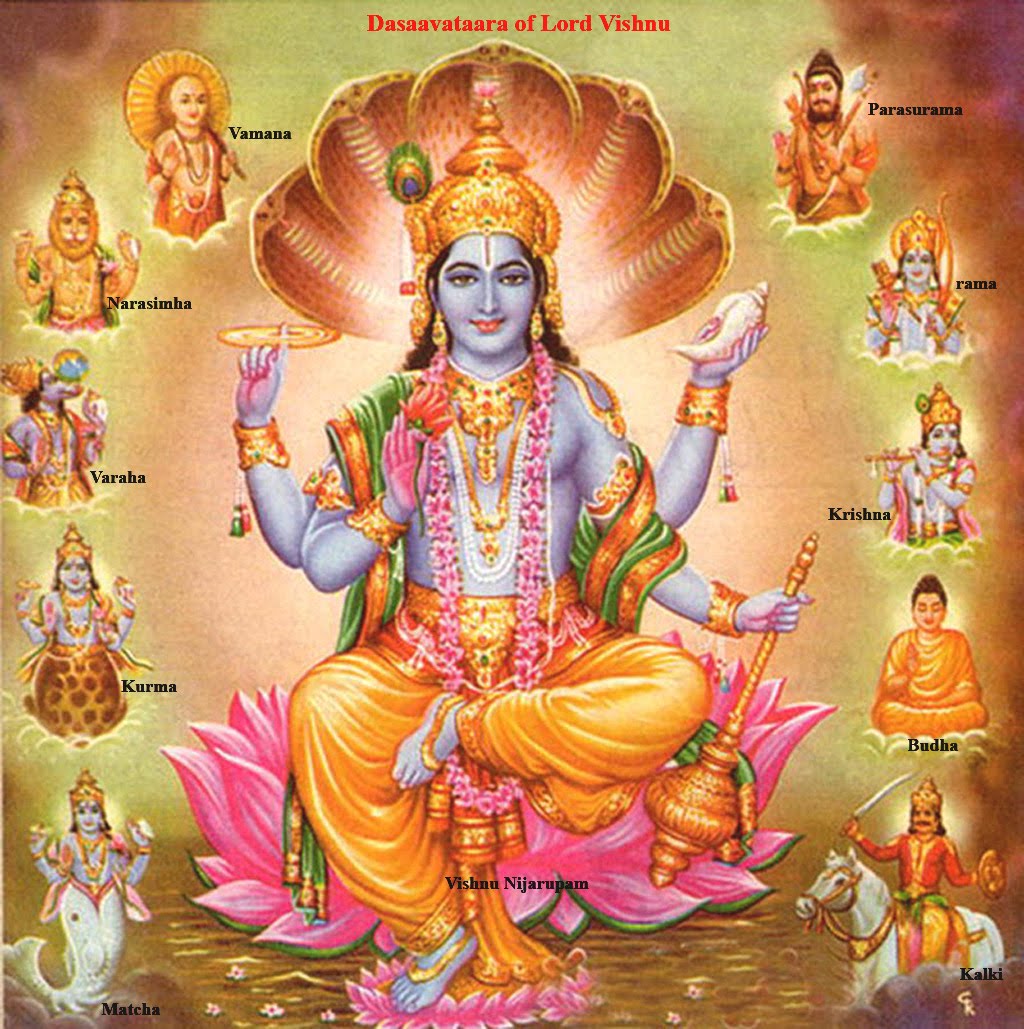 The Ten Avatars (incarnations) 
of Vishnu
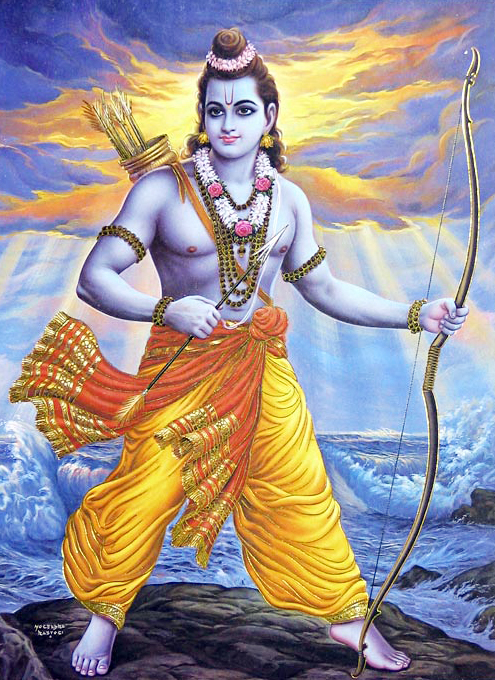 Rama

Embodiment of chivalry and virtue

7th incarnation of Vishnu
Krishna
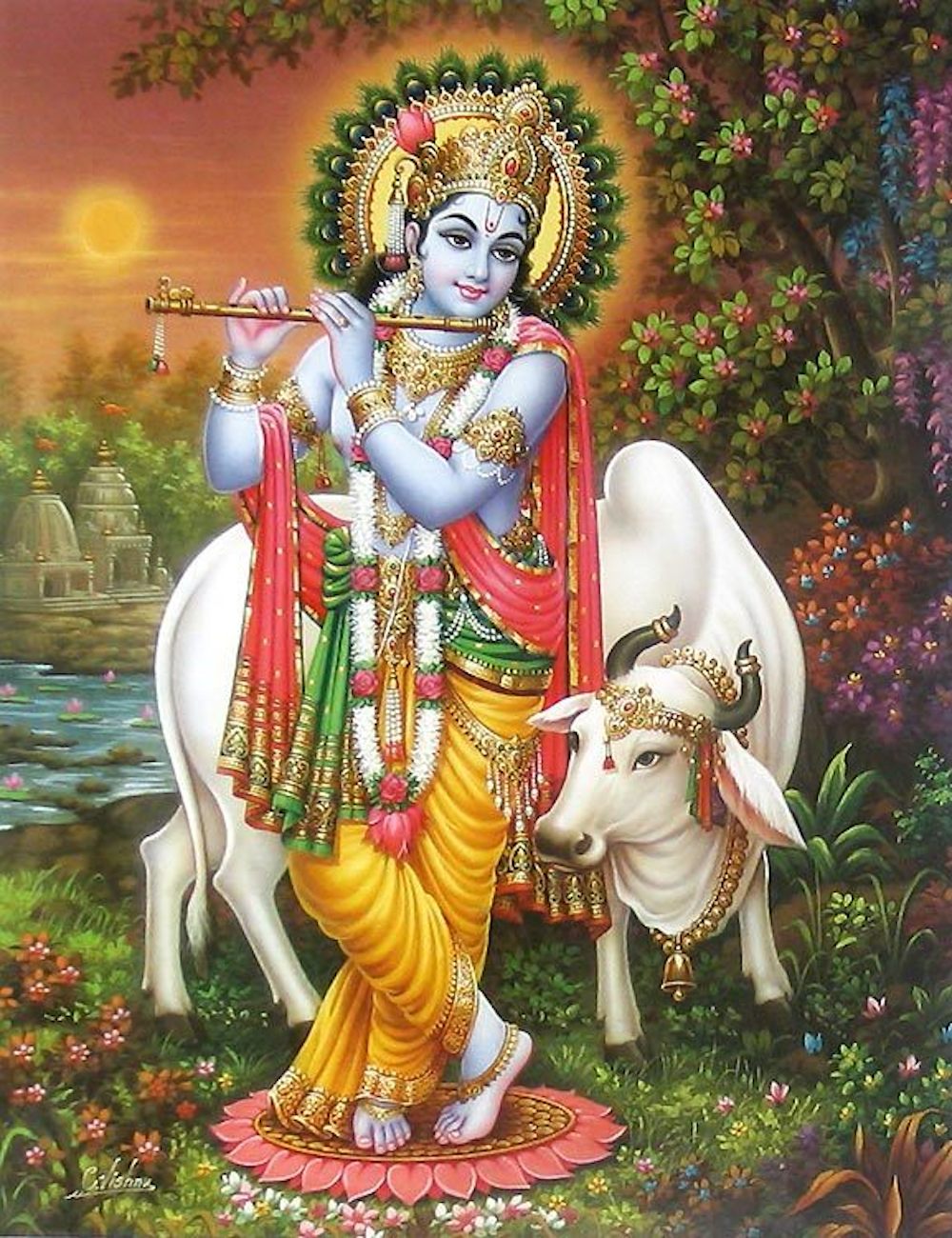 Embodiment of Love, joy, playfulness

Raised by cowherds and renowned as mischievous and a lover


8th incarnation of Vishnu
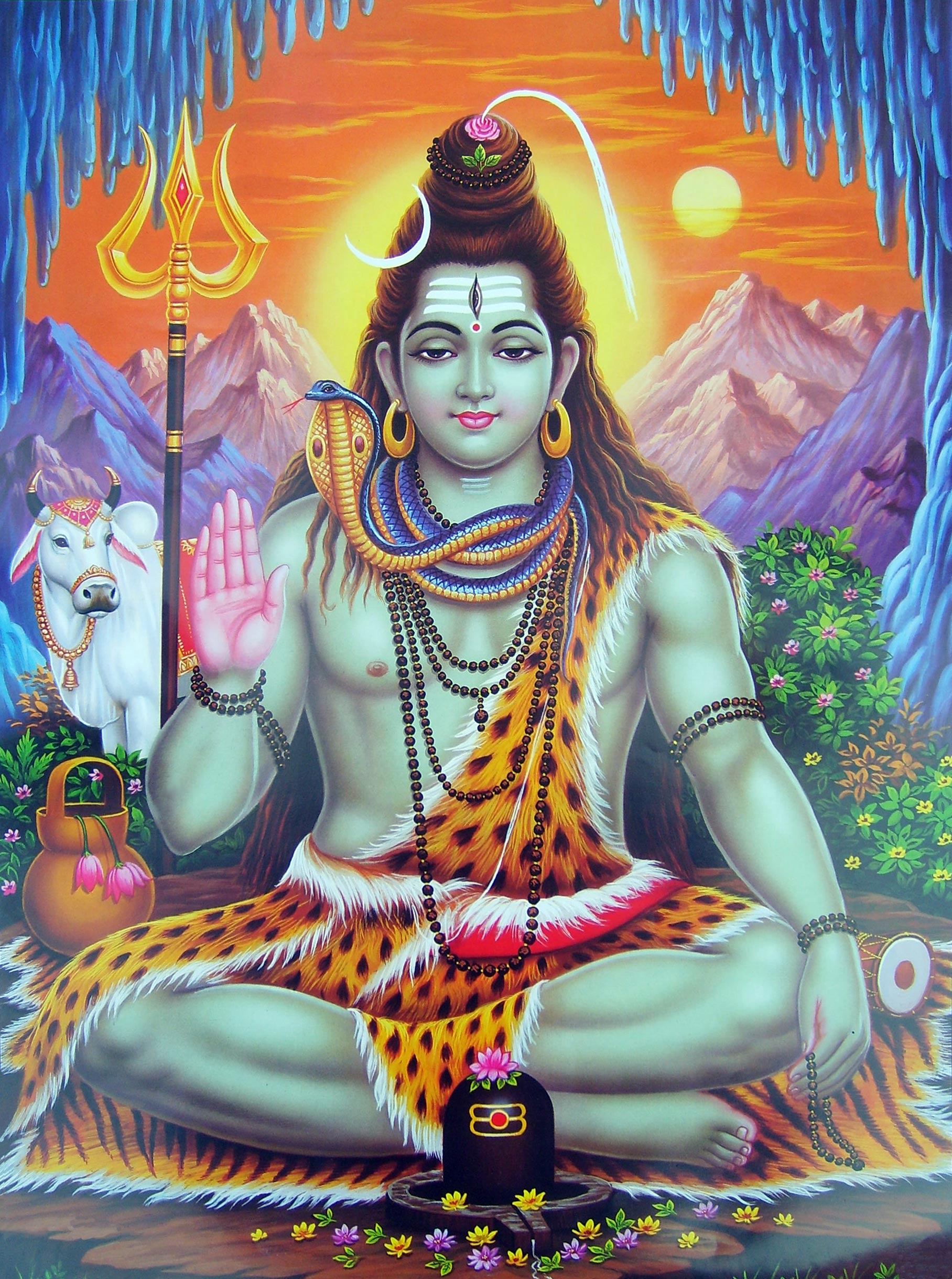 Shiva
The destroyer,
The transformer,
The creator

Will eventually destroy the world and restart the universe’s cycle
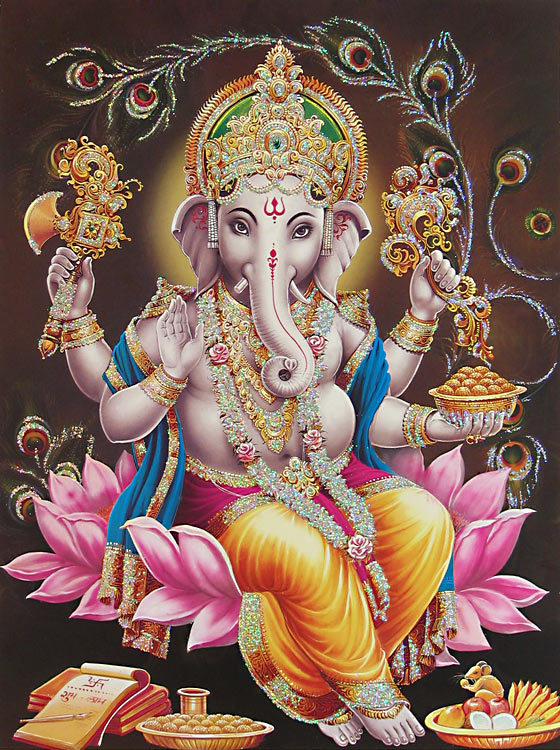 Ganesh
The remover of obstacles.

The god of intellect and wisdom.
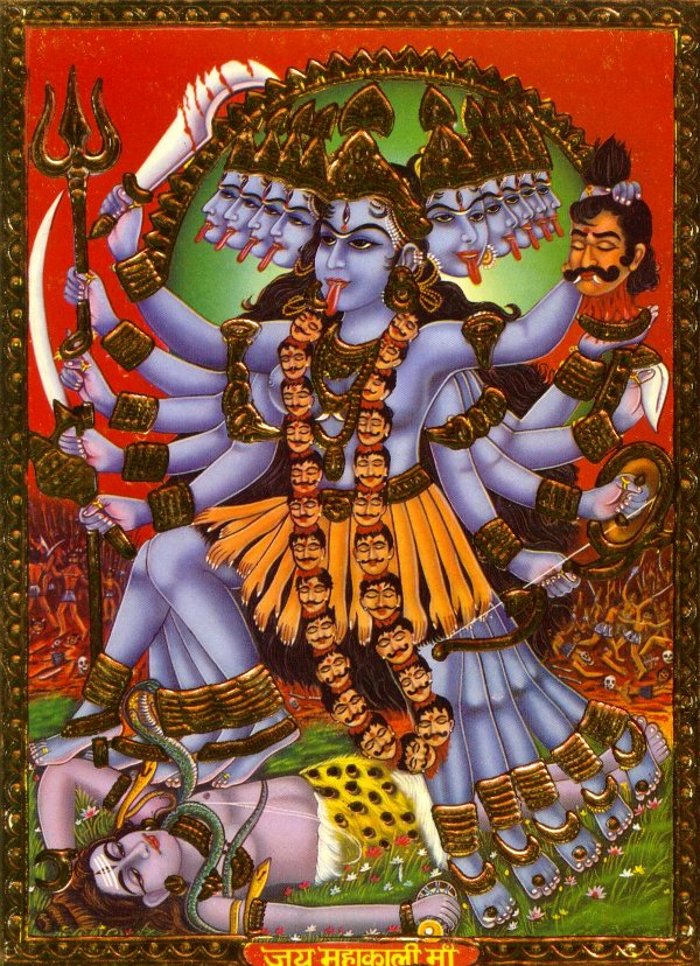 Kali
Goddess of time, doomsday, death
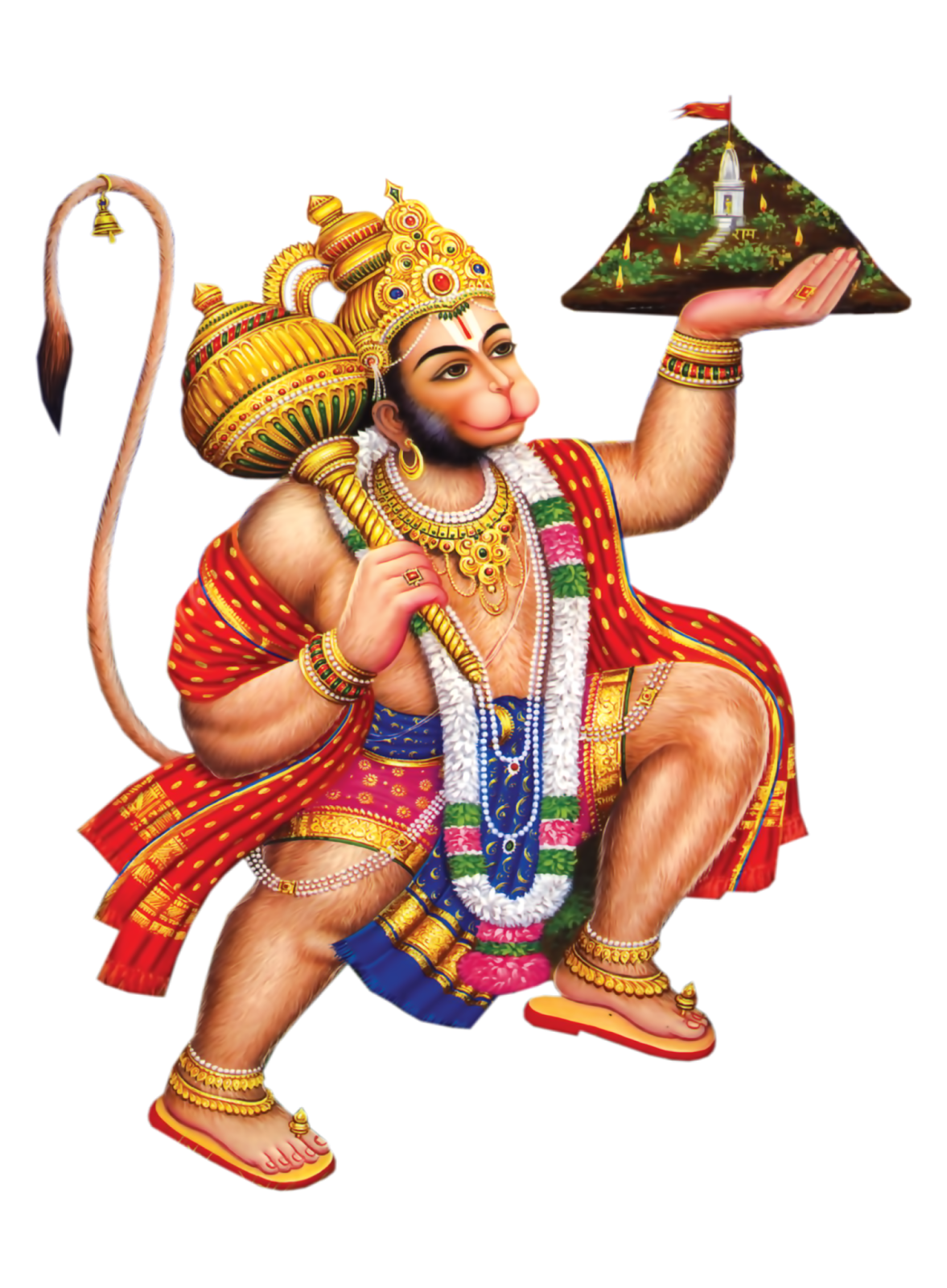 Hanuman
Leader of monkey armies in Ramayana

Helped Rama recover his wife Sita from the demon king Ravana

Brought mountain of herbs from Himalayas to heal wounded.
Let’s Discuss
Why do you think there are so many Hindu gods/incarnation of the Brahma?

What role do the deities play in their lives?

Are the deities more beloved or feared?
Question for thought
Which of the Hindu incarnations would you seek out and why? 

Would you search for an incarnation that represented/oversaw something else that wasn’t shown today?